التعامل مع المشكلات الاجتماعية
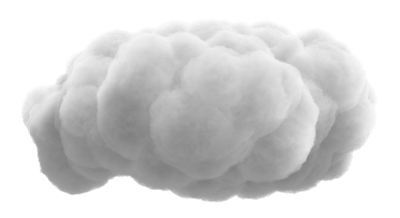 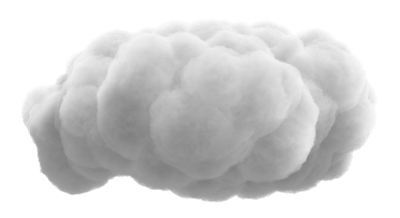 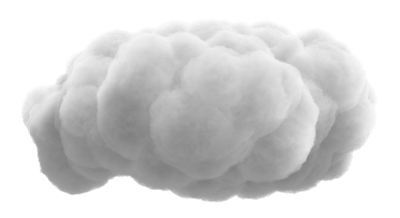 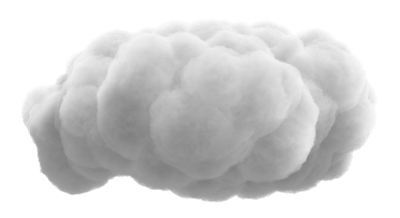 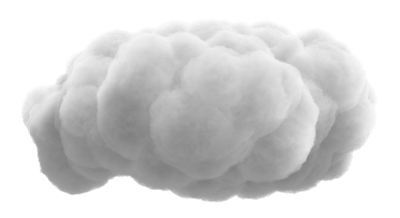 التعامل مع المشكلات الاجتماعية
1
التعامل مع مشاعر الغضب و الخجل
اتخاذ القرار
الوحدة
7
2
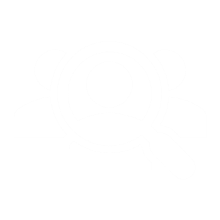 مجتمعي
التعامل مع المشكلات الاجتماعية
اتخاذ القرار
الوحدة
7
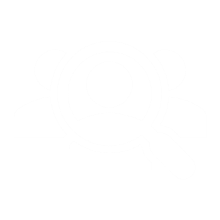 يتعرض الأفراد في المجتمع لمواقف كثيرة و مختلفة في حياتهم , بعضها تؤثر فيهم و تسبب لهم انفعالات مختلفة .
لذلك يحتاجون إلى تطبيق خطوات التفكير العلمي السليم لاتخاذ القرارات المناسبة للوصول إلى وضع معين ,  ليسهموا في تحقيق مجتمع حيوي
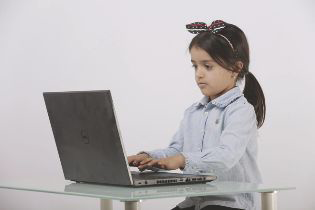 مجتمعي
التعامل مع المشكلات الاجتماعية
تجدنا  في جوجل
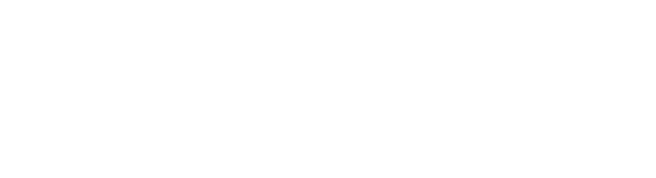 نشاط 1
الوحدة
7
جنى فتاة هادئة تتردد كثيراً عند اتخاذ قراراتها ، أرادت أن تدعم ثقتها بنفسها و تحسن مهاراتها في اتخاذ القرارات...اقترحي حلولاً فعّالة لمعالجة هذه المشكلة لديها ؟
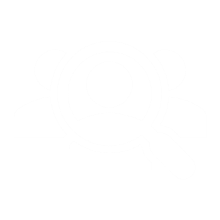 1
2
3
تستشير من تثق بهم و القرار في النهاية لها
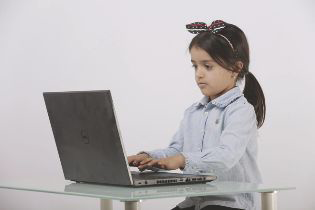 المقارنة بين الإيجابيات و السلبيات قبل اتخاذ القرار
مجتمعي
التعامل مع المشكلات الاجتماعية
التجربة و لو أخطأت فالإنسان يستفيد من الأخطاء
نشاط 2
لخصي المعلومات الواردة في المخطط التنظيمي الآتي للتوصل إلى معنى كلمة قرار
ما يصمم عليه الإنسان بعد التفكير في الرأي
الإرادة المحددة لصانع القرار بشأن ما يجب فعله للوصول وضع معين
اختيار أفضل ما ينبغي عمله ، كيف و أين و متى ؟
الوحدة
7
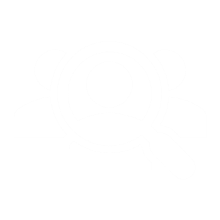 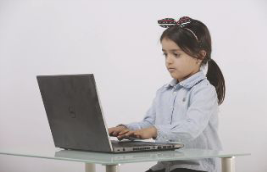 مجتمعي
القرار هو ما يصمم عليه الإنسان بعد التفكير في الرأي باختيار أفضل ما ينبغي عمله ، كيف و أين و متى ؟ للوصول لوضع معين .
التعامل مع المشكلات الاجتماعية
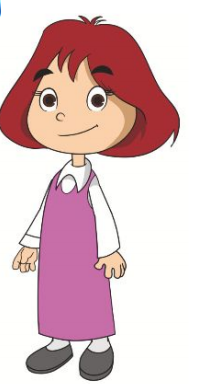 خطوات الاختيار و اتخاذ القرار السليم :
التفكير في الخيارات التي يمكن أن تستخدم في تحقيق الأهداف المطلوبة
1
الوحدة
7
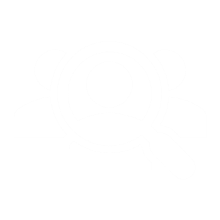 المقارنة بين مميزات الخيارات المعروضة و المفاضلة بينها
2
اتخاذ القرار المناسب بناء على المقارنة السابقة
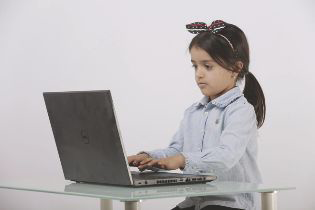 3
مجتمعي
التعامل مع المشكلات الاجتماعية
العوامل التي تساعد على اتخاذ القرار السليم :
القدرة على التخيل و التفكير و الاستنتاج
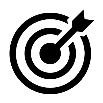 1
الوحدة
7
معرفة الإمكانات المتوافرة
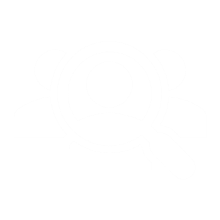 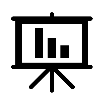 2
التأني و عدم التسرع
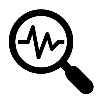 3
مجتمعي
التعامل مع المشكلات الاجتماعية
ما تجب مراعاته عند اتخاذ القرار :
أن يكون قانونياً و مسموحاً به في المدرسة
أن يكون صحياً و آمناً
2
3
4
1
ألا يتعارض مع احترام الذات و الآخرين
أن يكون مقبولاً لدى الأبوين
نشاط ٣
الوحدة
7
خطوات نحو الحل :
المشكلة  أثناء ارتدائك للزي المدرسي صباحاً قبل توجهك إلى المدرسة ، انفرط السحاب و لم تتمكني من إصلاحه
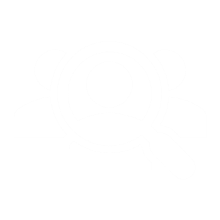 أ
ب
إيجاد بلوزة مناسبة
ما القرار السليم الذي ينبغي أن تتخذيه في هذه الحالة ، مراعيةً الأمور الواجب مراعاتها عند اتخاذ القرار
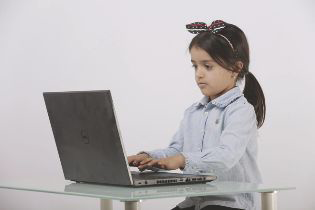 مجتمعي
الحل : لبس البلوزة فوق الزي المدرسي بحيث تغطي منطقة فتحة السحاب و غلق طرفي السحاب بدبوس آمن
التعامل مع المشكلات الاجتماعية
دعاء الاستخارة
دعاء الاستخارة
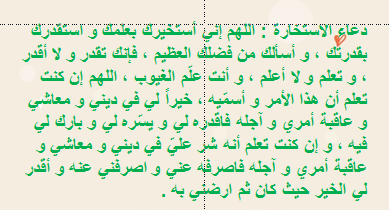 الوحدة
7
كان الرسول صلى الله عليه و سلم يستشير و يستخير قبل اتخاذ القرار هل تعلمين دعاء الاستخارة ؟ ذكّري به زميلاتك في الصف .
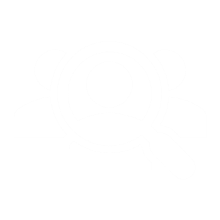 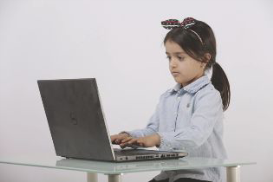 مجتمعي
التعامل مع المشكلات الاجتماعية
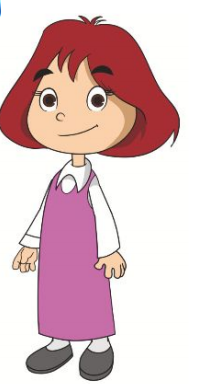 عندما يطرح علينا سؤال له إجابات عدّة نجد أنفسنا في موقف يتطلب الاختيار و اتخاذ القرار أما إذا كان السؤال له إجابة واحدة صحيحة فلا يحتاج الموقف إلى اتخاذ قرار .
صغيرتي :
الوحدة
7
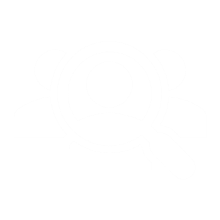 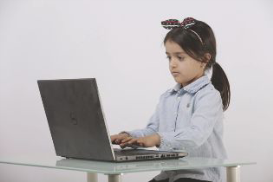 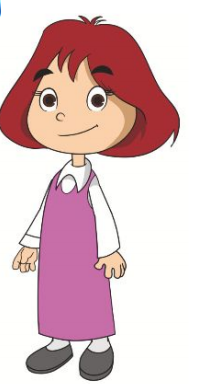 مجتمعي
التعامل مع المشكلات الاجتماعية
اقترحي مع زميلاتك في المجموعة أمثلة على أسئلة كل منها له إجابة واحدة فقط و اعرضيها أمام باقي المجموعات في صفك
 ما اسمك ؟   كم عمرك ؟ من أين أنت ؟ كم طولك ؟أنت في أي سنة دراسية ؟
نشاط 4
الوحدة
7
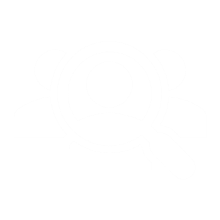 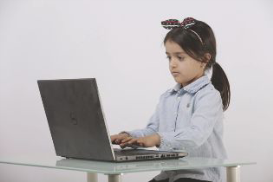 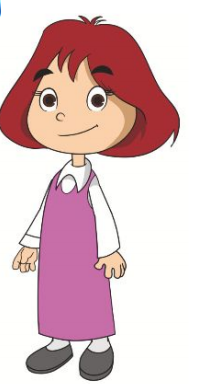 مجتمعي
التعامل مع المشكلات الاجتماعية
نشاط 5
الوحدة
7
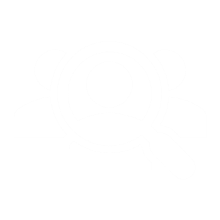 أذكري قراراً اتخذته في حياتك ما مدى صحة قرارك في ضوء المعلومات السابقة ؟
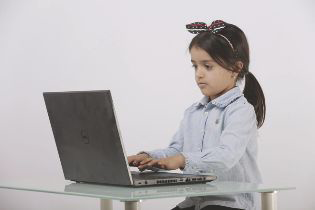 اتخذت قرار بأن أقابل الإساءة بالإحسان و أنا مقتنعة بصحة قراري لأنه يرضي الله عز و جل
مجتمعي
التعامل مع المشكلات الاجتماعية
أساليب غير فعالة في اتخاذ القرار :
عدم تحديد المشكلة
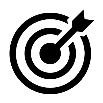 1
الوحدة
7
اتخاذ القرار دون تفكير
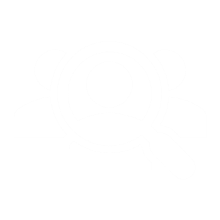 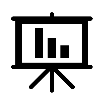 2
تأجيل اتخاذ القرار
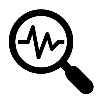 3
مجتمعي
التعامل مع المشكلات الاجتماعية
نشاط 6
الوحدة
7
كيف يمكن التعامل مع المشكلات التي لا حلّ لها من وجهة نظرك ؟
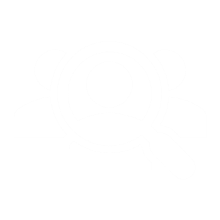 البحث عن أصل المشكلة و عدم تعقيدها فقد يكون الحل بسيطاً
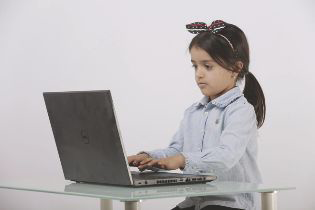 مجتمعي
التعامل مع المشكلات الاجتماعية
التعامل مع المشكلات الاجتماعية
2
التعامل مع مشاعر الغضب و الخجل :
الغضب
الوحدة
7
أ
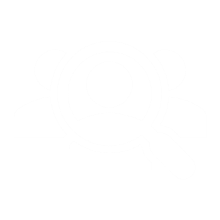 1
2
3
التعامل مع مشاعر الغضب و الخجل
عندما تغضب تتسارع ضربات القلب و قد تفقد الشهية للطعام أو تسرف في تناوله ، و يبدو ذلك بوضوح في تعابير الوجه و لغة الجسد ،
و كظم الغيظ من القيم السمحة في ديننا الإسلامي الذي يأمرنا نحن المسلمين بالتسامح و التعايش مع الآخرين برفق
مجتمعي
التعامل مع المشكلات الاجتماعية
لذا يجب أن نتعلم كيف نتعامل مع هذه المشاعر بالطريقة الصحيحة لنحافظ على صحتنا و نتجنب أموراً لا تحمد عقباها و نعيش سعداء في حياتنا .
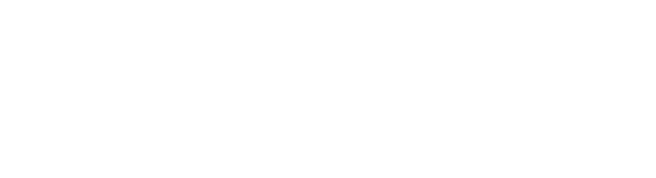 جميع الحقوق محفوظة لموقع حلول اون لاين يحق لك الاستخدام والتعديل عليها كما تشاءلكن يحرم بيعها او نشرها في المواقع الاخرى
كيف نتخلص من الشعور بالغضب ؟
اتباع هدي الرسول محمد صلى الله عليه و سلم بتغيير وضع الجسم عند الغضب
الاستعاذة بالله من الشيطان الرجيم
2
3
4
محاولة التفكير بشيء آخر ، مثل القراءة أو ممارسة هواية .
1
مزاولة بعض التمارين الرياضية أو المشي
صغيرتي العزيزة   هل :
الوحدة
7
ليلى فتاة سريعة الغضب لها زميلة كانت تنعتها ببعض الصفات الذميمة و ذات يوم لم تستطع تجاهل إساءة زميلتها المتكررة لها  فقامت بضربها حتى سقطت على الأرض
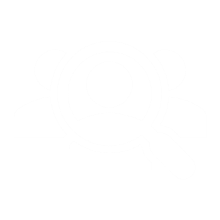 أ
ب
ج
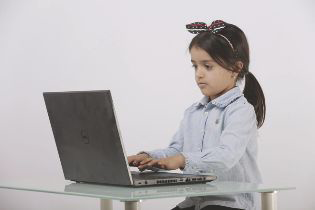 أ
ب
ج
هل توافقين ليلى على تصرفها ؟
لا أوافقها
مجتمعي
التعامل مع المشكلات الاجتماعية
هل ترين أن عليها نصح زميلتها بعدم الاستهزاء بخلق الله ؟
نعم لأنه فعل مذموم و محرّم
هل كان ينبغي أن تتجاهلها و لا تعيرها اهتماماً ؟
نعم كان عليها نصح زميلتها و تجاهل الإساءة
نشاط ٧
الوحدة
7
عددي مخاطر الغضب بوصفه سلوكاً غير مرغوب فيه موضحاً آثاره السلبية عليك و على الآخرين،  مع ذكر دليل النهي عنه من السنّة النبويّة ؟
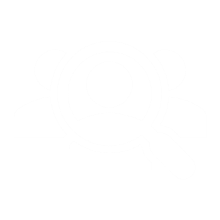 ب
و على المجتمع :
الغضب سلوك سيء يؤثر على الفرد :
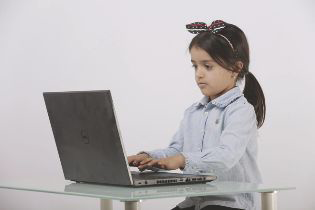 أ
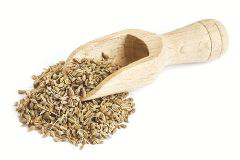 مجتمعي
توعية صحية
يثير الحقد و الكراهية بين الناس
فيفقده التفكير
الطب النبوي  و التداوي بالأعشاب
التعامل مع المشكلات الاجتماعية
يسبّب الفرقة و الوقوع في الجرائم
يرفع ضغط الدم و يسبب النوبات القلبية و غيرها
الدليل على النهي عن الغضب : جاء رجل إلى النبي محمد صلى الله عليه و سلم فقال له : أوصني ، قال صلى الله عليه وسلم : ( لا تغضب ، فردّد مراراً ، قال :  لا تغضب )
التعامل مع المشكلات الاجتماعية
2
التعامل مع مشاعر الغضب و الخجل :
الخجل
الوحدة
7
ب
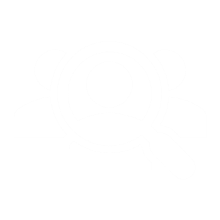 1
2
الخجل : هو ما يعتري الإنسان من الإحساس بالحرج و النقص
مجتمعي
أو من شعور أليم صادر  عن الشعور بالذنب لخطأ ارتكبه
التعامل مع المشكلات الاجتماعية
أعراض الخجل :
الوحدة
7
جسدية :
سلوكية :
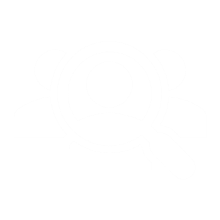 أ
ب
1
2
3
4
5
مشكلات و آلام في المعدة
قلّة التحدث مع الآخرين
1
2
3
4
رطوبة اليدين و تعرقهما
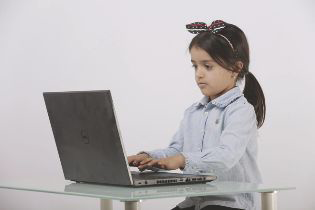 عدم النظر إلى المتحدث
مجتمعي
سرعة في دقات القلب
التعامل مع المشكلات الاجتماعية
تجنب لقاء الغرباء
جفاف الفم و الحلق
الشعور بالإحراج عند البدء بالحديث
حركات لا إرادية في الوجه أو اليدين
نشاط 9
هل صادفك موقف شعرت فيه بالخجل ؟ كيف تدللين على أن ما مررت به يعتبر حالة خجل ؟
الوحدة
7
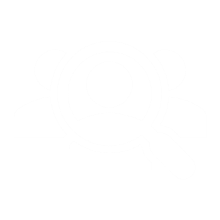 طلبت مني المعلمة المشاركة في الإذاعة فشعرت بالخجل الشديد
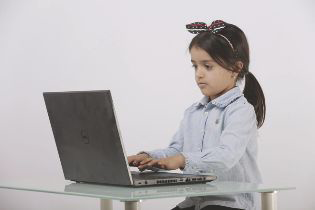 و الدليل : شعوري بسرعة دقات قلبي و تعرق يديّ
مجتمعي
التعامل مع المشكلات الاجتماعية
الخطوات التي تساعد في  التخفيف من الشعور بالخجل :
المبادرة بالتحية و الحديث و الاستماع إلى المتحدث
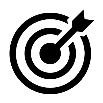 1
الوحدة
7
محاولة طرح أسئلة على المتكلم حول حديثه , لأنها طريقة جيدة للدخول في النقاش
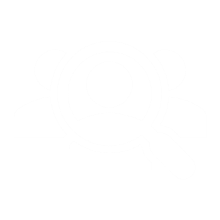 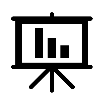 2
الاشتراك في الأنشطة المدرسية،  لاعتياد الحديث بطلاقة
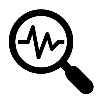 3
مجتمعي
التعامل مع المشكلات الاجتماعية
انتهى الدرس
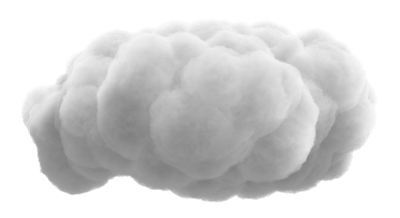 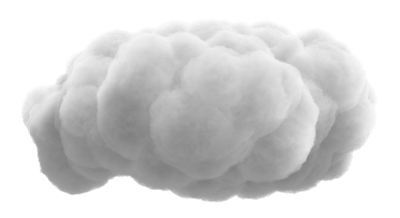 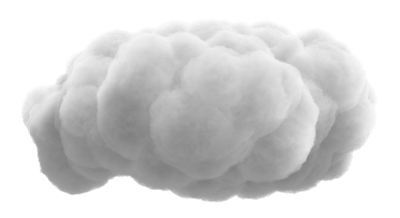 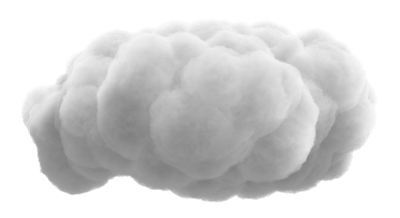 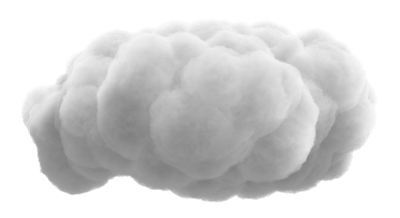